Муниципальное дошкольное образовательное учреждение "Детский сад № 22" города Ярославля Проект в первой младшей группе «Здравствуй, здравствуй - Новый год»
Выполнили воспитатели
Дмитриева Галина Юрьевна
Смирнова Анна Александровна


г. Ярославль  2017г.
Вид проекта: Познавательно-творческий 
Продолжительность проекта: краткосрочный
Участники проекта: дети первой младшей группы, педагоги, родители воспитанников.
Образовательные области: художественно-эстетическое развитие, познавательное развитие, речевое развитие, социально – коммуникативное
Актуальность
Какое чудо – Новогодние праздники! И главный символ праздника елка с  нарядами и украшениями. Но маленькие дети ещё не понимают суть праздника, многие боятся сказочных героев, большого скопления людей. Совместная деятельность сближает родителей и детей, учит взаимопониманию, доверию, делая их настоящими партнерами.
Дальнейшее развитие детей  зависит от совместной работы родителей и педагогов. Ведь как бы серьезно ни продумывались формы воспитания детей в детском саду, нельзя достигнуть поставленной цели без поддержки и активного участия родителей в педагогическом процессе.
Цель проекта:  создать хорошее настроение у детей и вызвать желание воспитанников украсить ёлку. 
Обучать детей украшать елку к празднику в совместной деятельности с взрослыми, через создание условий работы с семьей.
Задачи проекта: 
1.. Приучать активно, участвовать в подготовке и проведении праздника в детском саду и семье.
2. Развивать любознательность, творческие способности, память.
3. Воспитывать дружеские взаимоотношения.
Предварительная работа:
1. Подбор иллюстративного материала по теме, настольно – печатных игр, дидактических игр, материалов для игр.
2. Подбор методической литературы, художественной литературы для чтения, загадок по теме, аудиозаписей, видеоматериалов.
Работа с родителями.
- Разучивание стихотворений и песен с детьми для новогоднего утренника.
- Выполнение домашнего задания родителями вместе с детьми (Мастерская Деда Мороза).
- Информация в приемной: «Что такое Новый год», «Новый год для детей -  как устроить праздник?».
- Помощь в приобретении игрушек и украшений для группы и приёмной
Прогнозируемый результат:
1. Создание необходимых условий для организации совместной деятельности с родителями.
2. Формирование у детей интереса к народной культуре.
3. Формирование у детей бережного отношения к окружающей природе.
4. Появление интереса у родителей к жизни ДОУ.
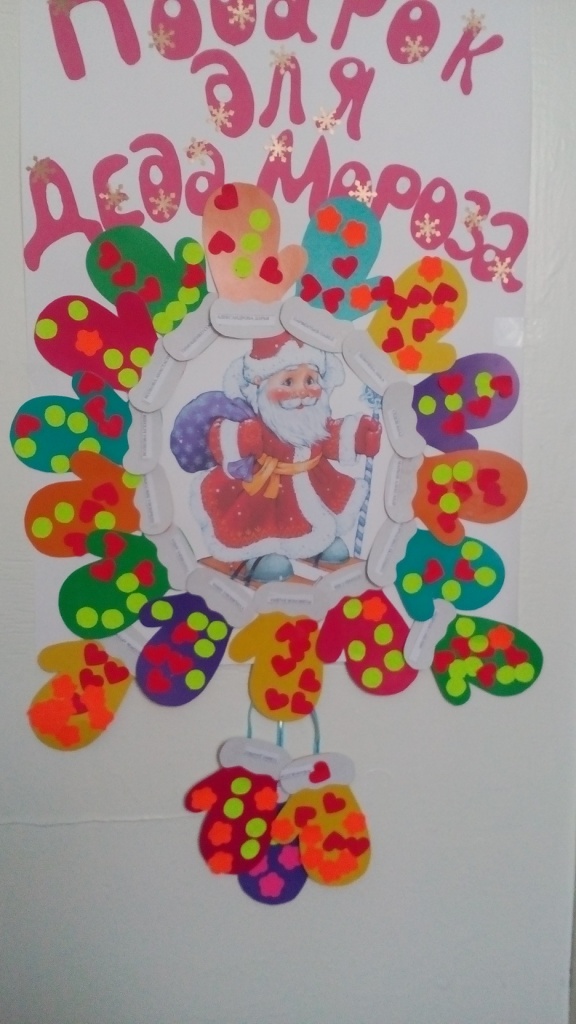 Приготовили подарок Деду Морозу
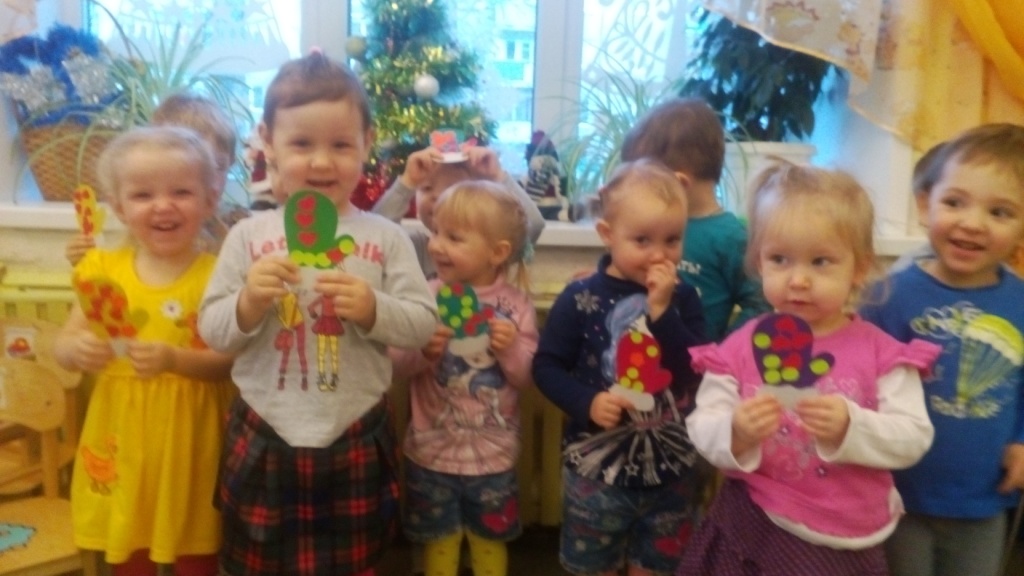 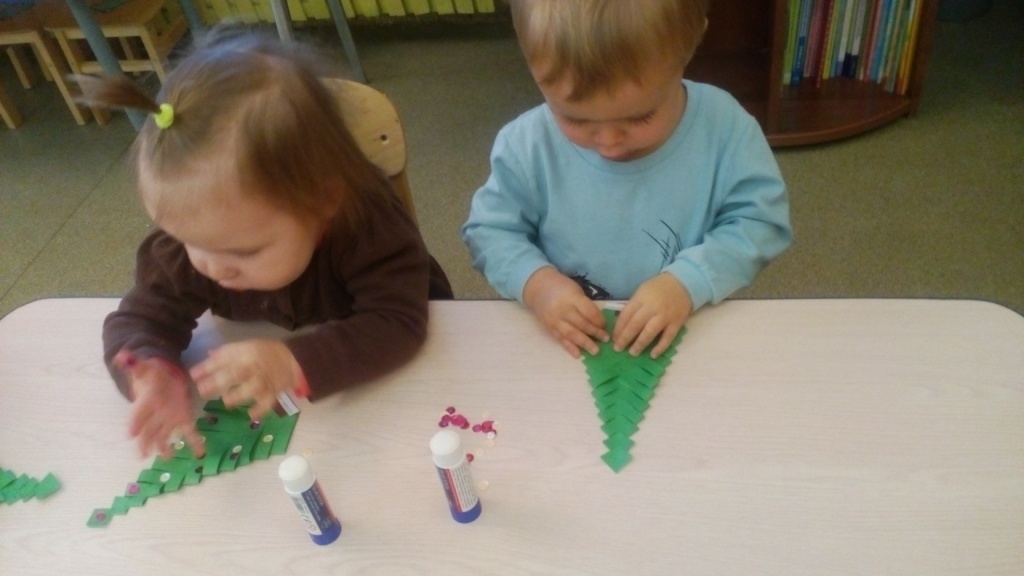 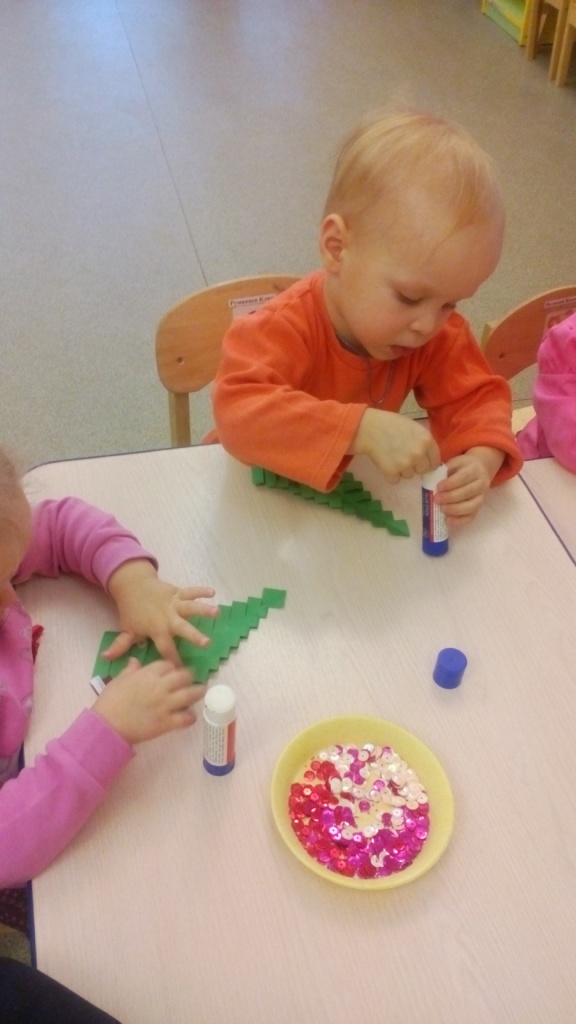 Украсили елочки к празднику
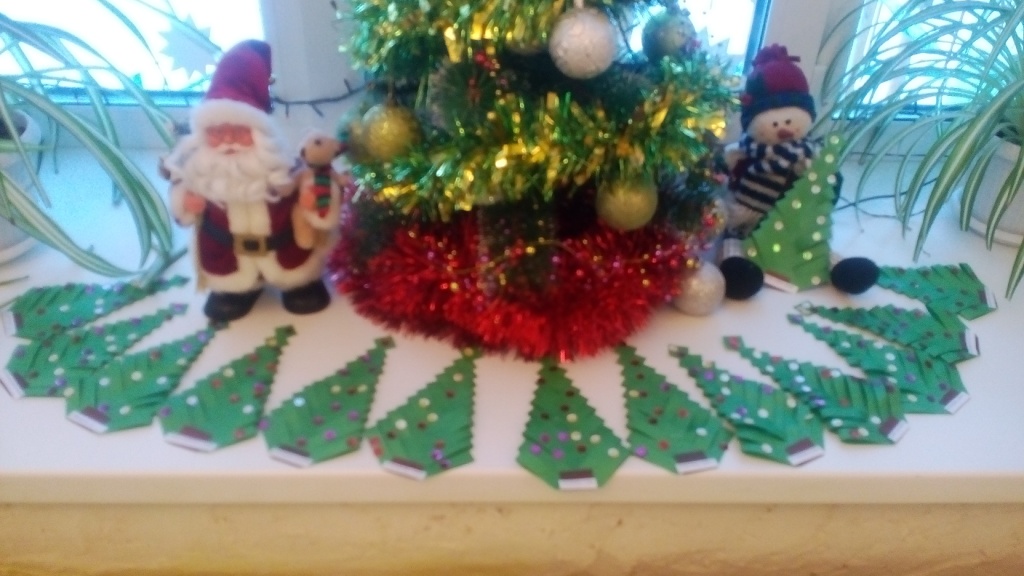 Выставка «Мастерская Деда Мороза»
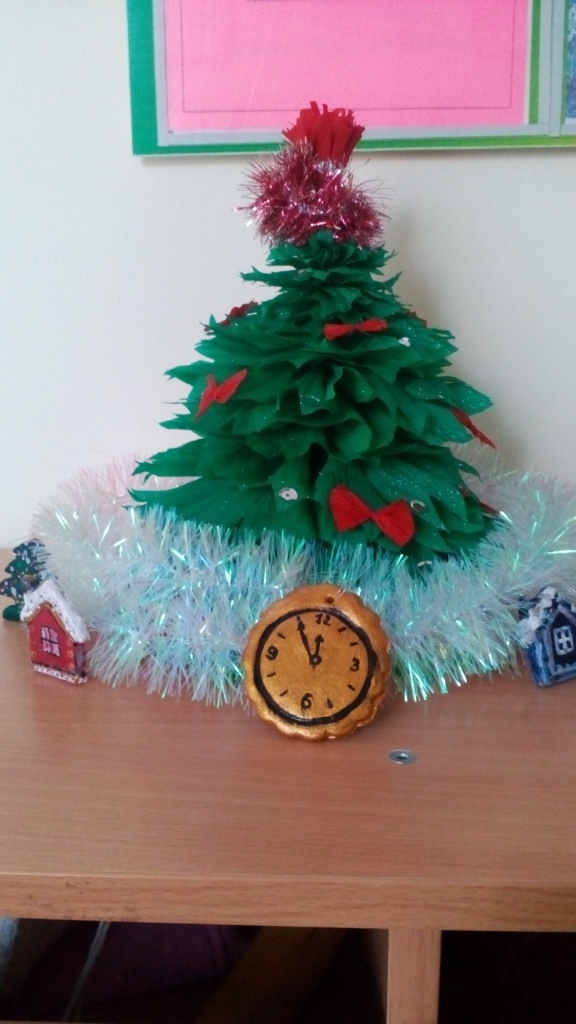 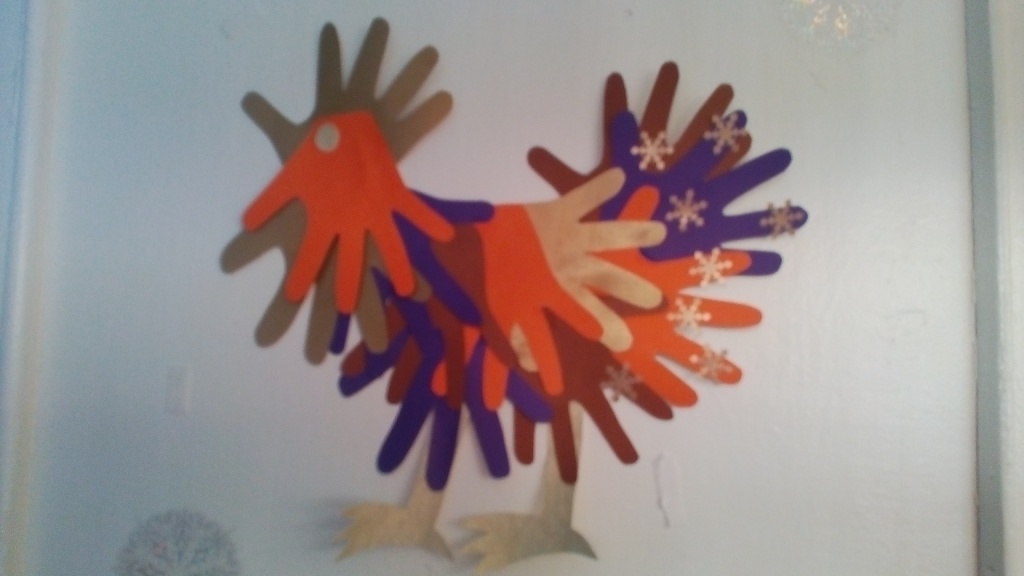 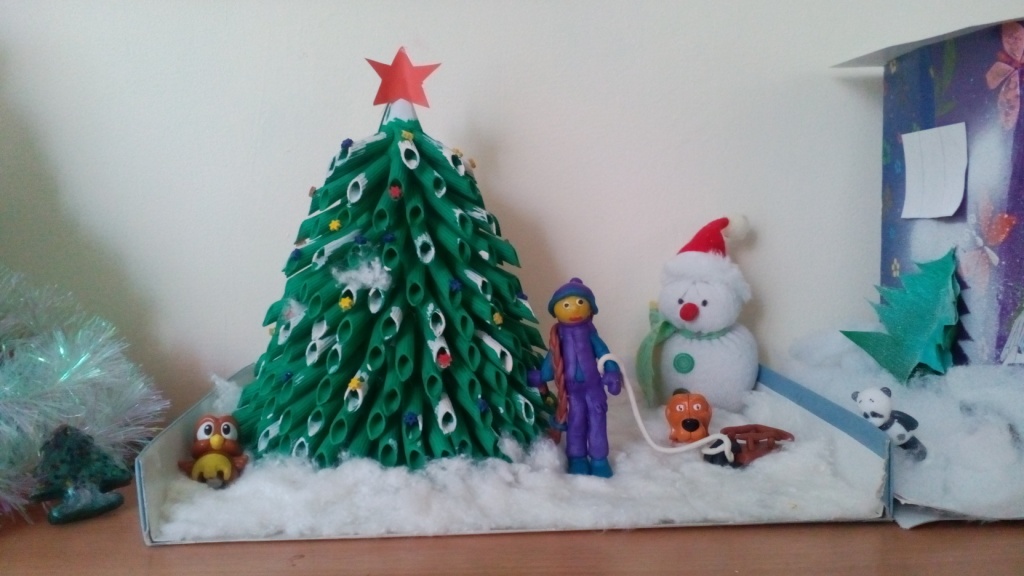 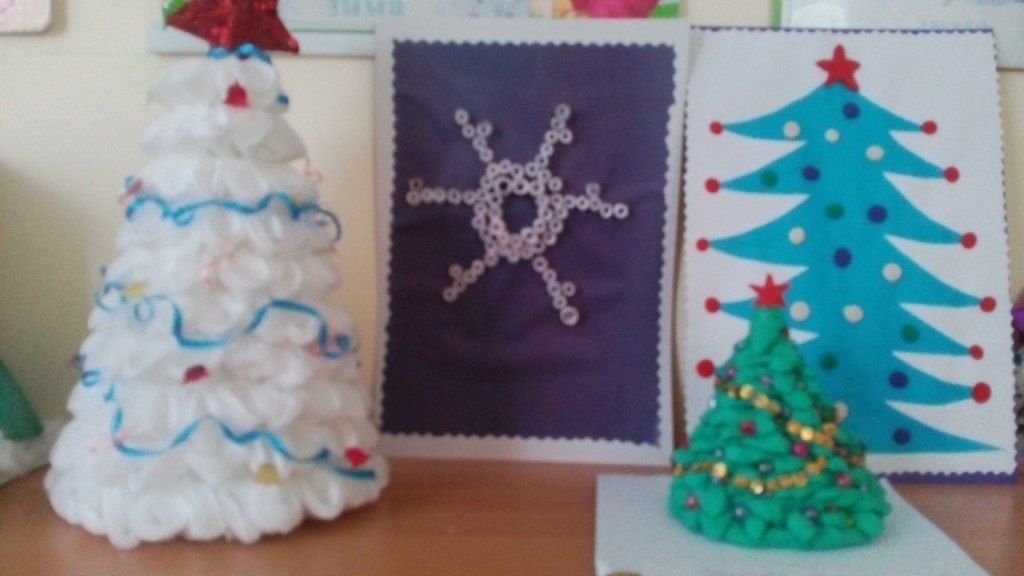 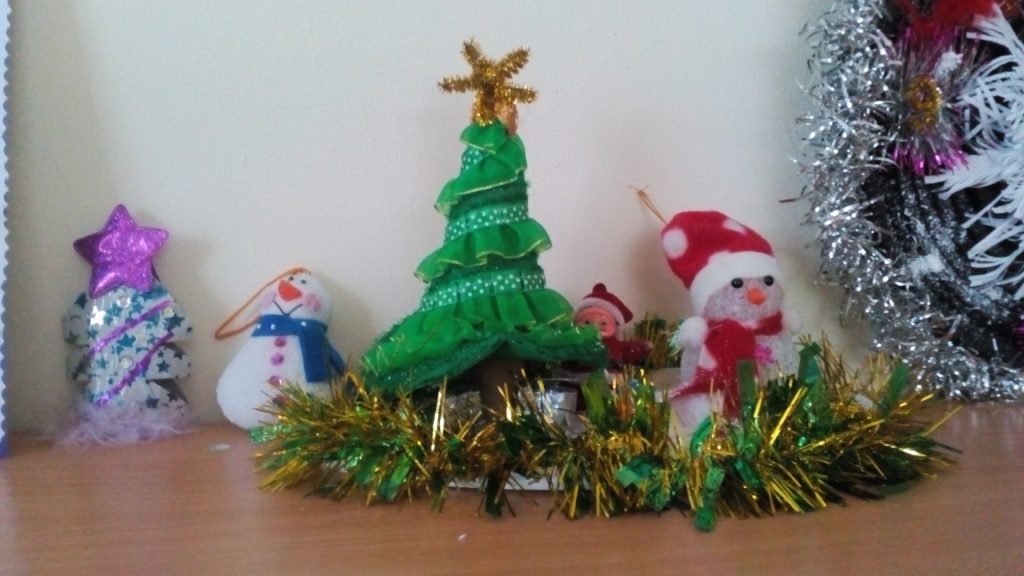 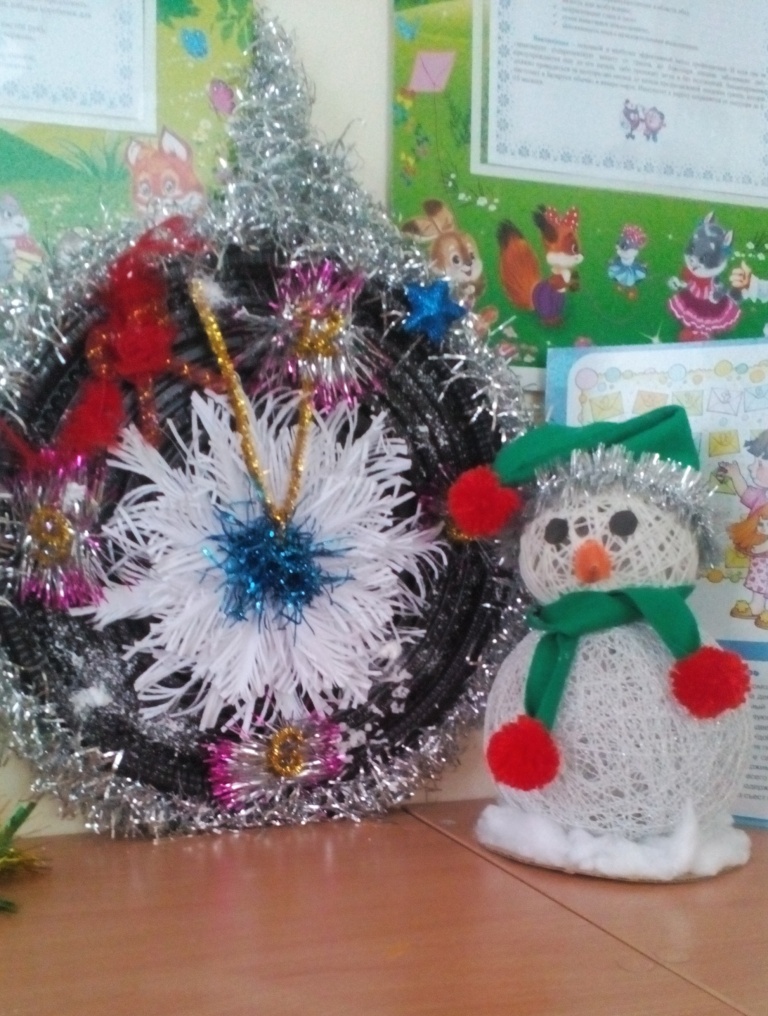 «Дело было в январе стояла елка на горе»наши зайчатки-ребятки!
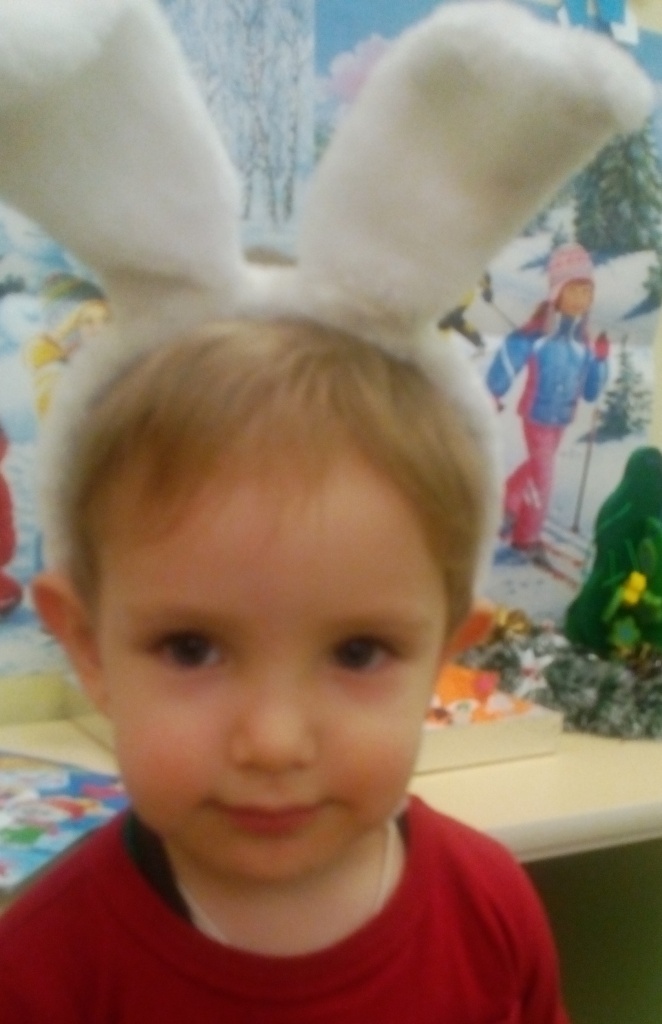 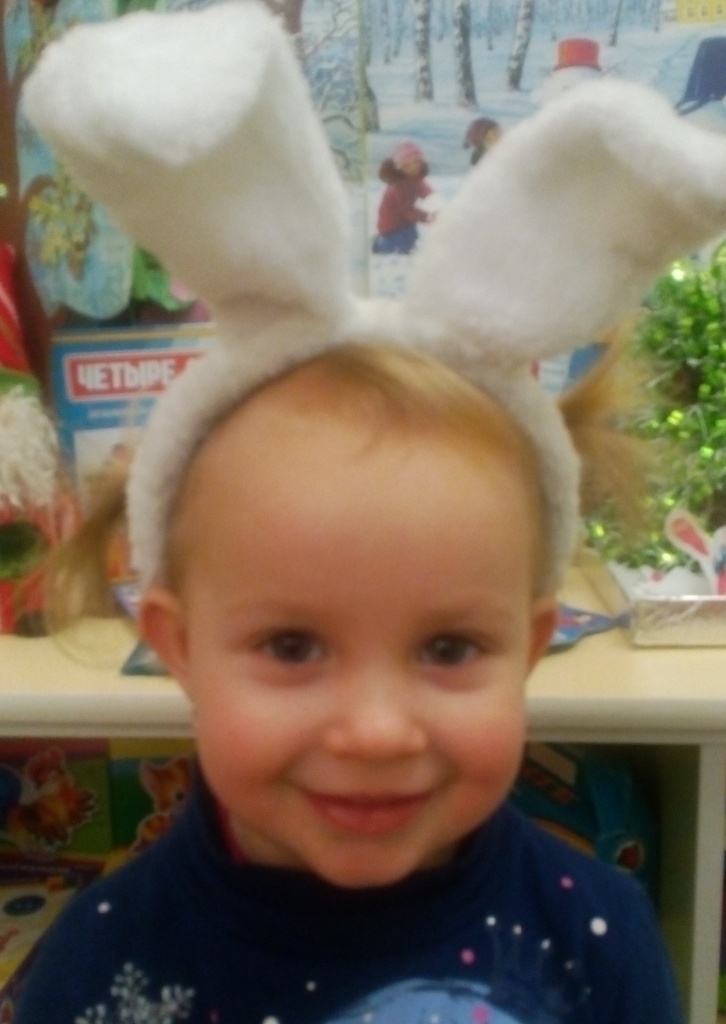 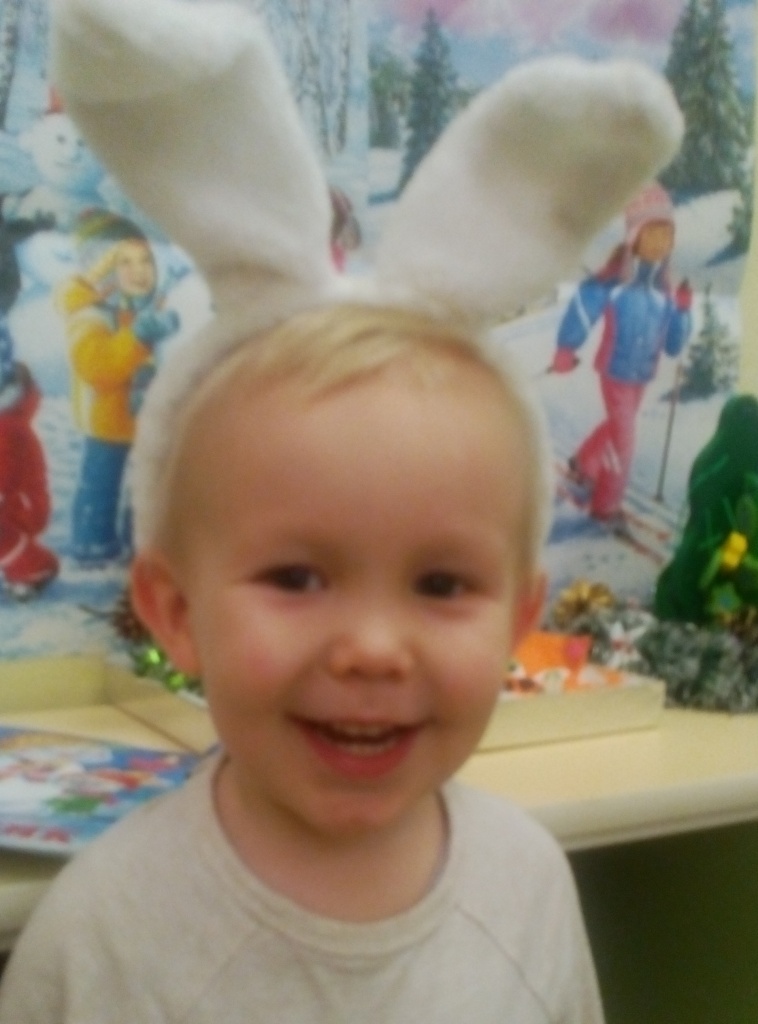 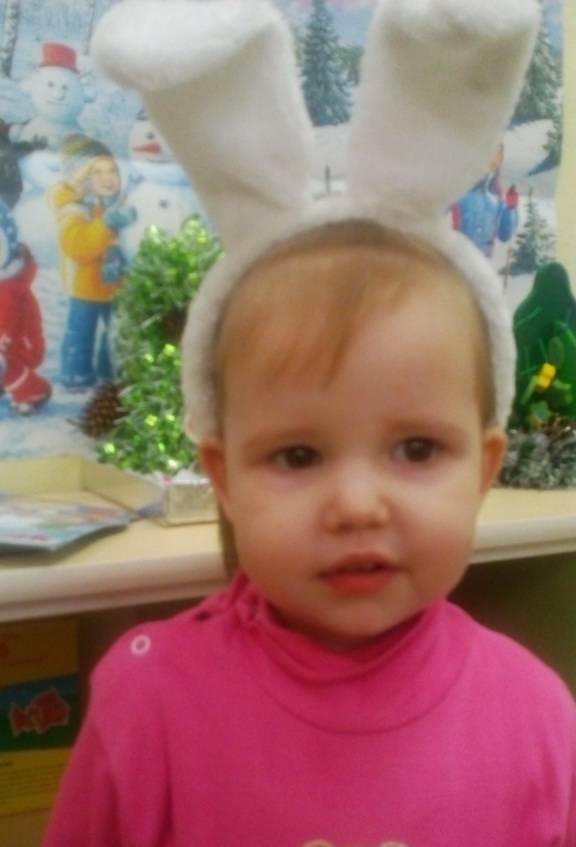 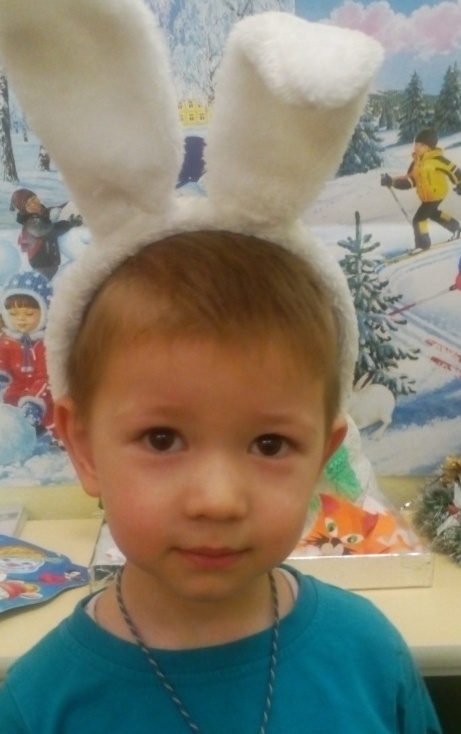 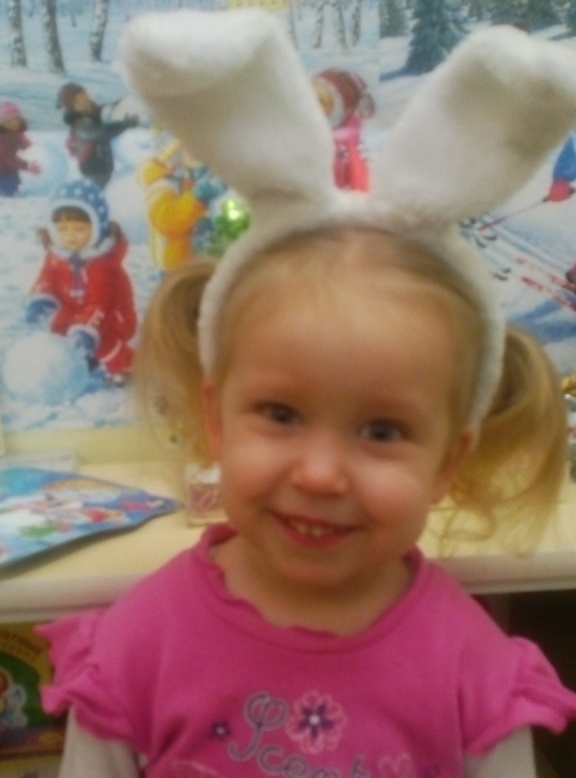 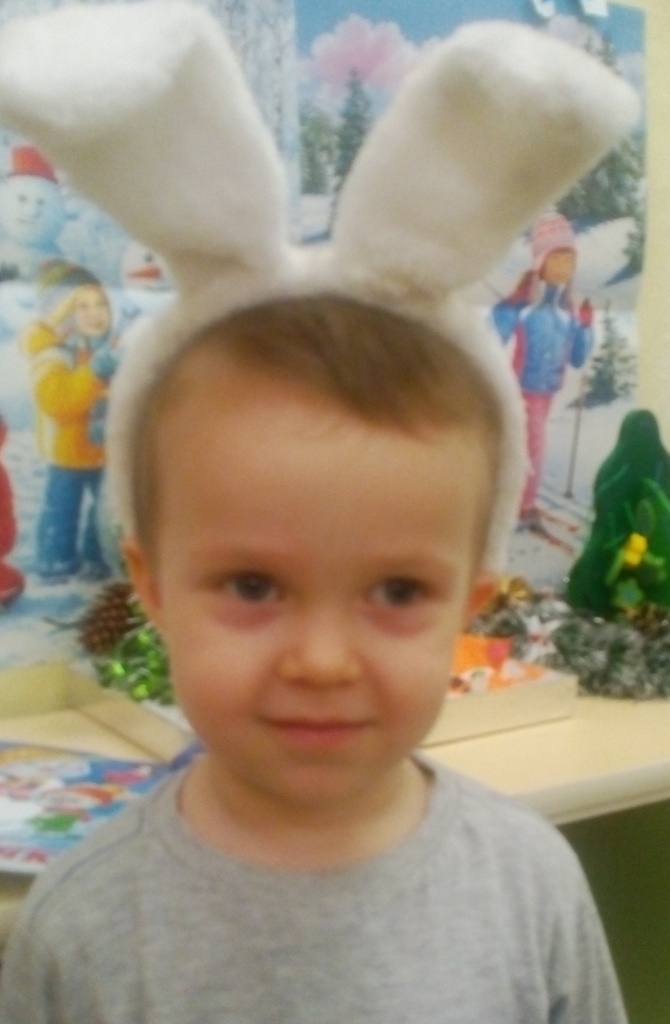 Наш Новогодний праздник!
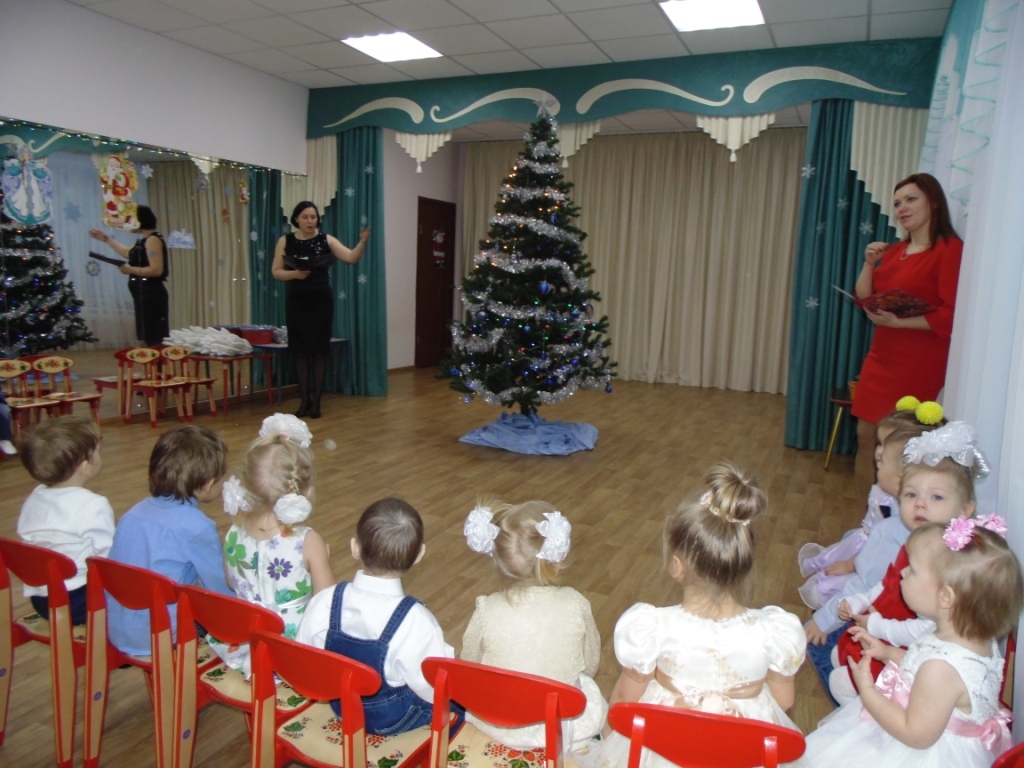 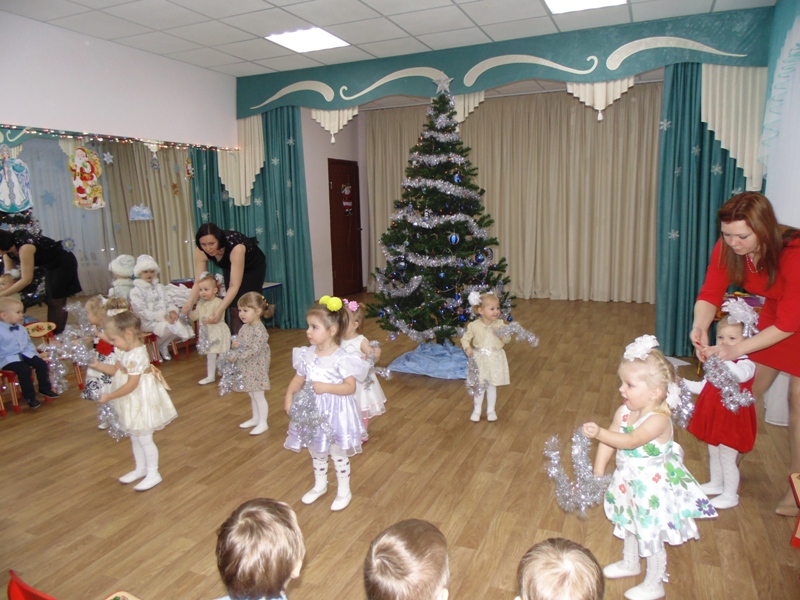 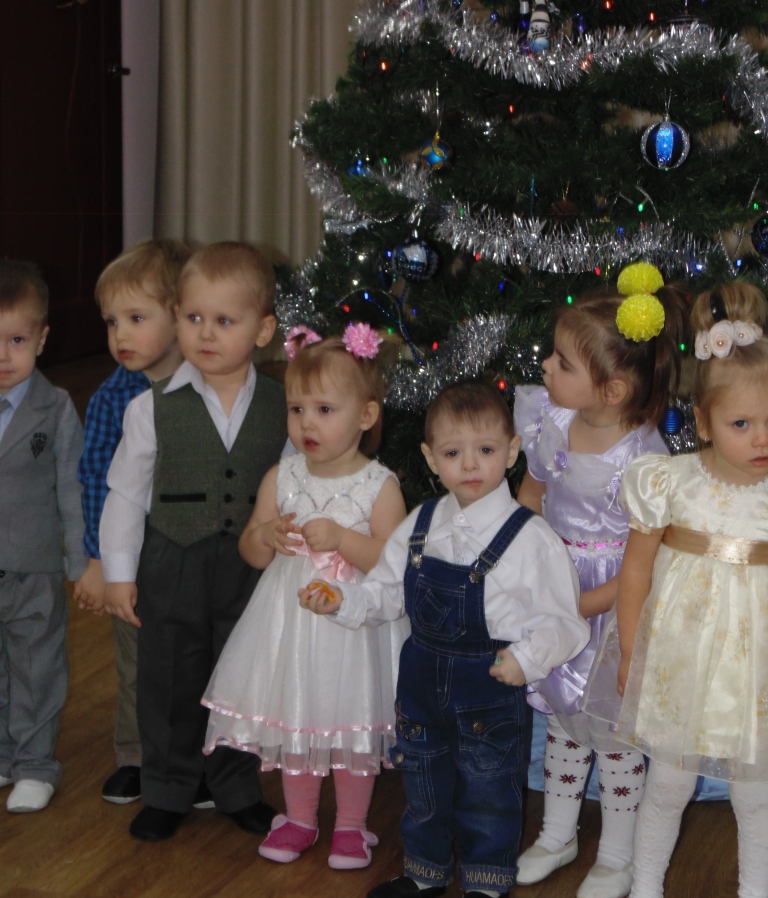 Спасибо за внимание!